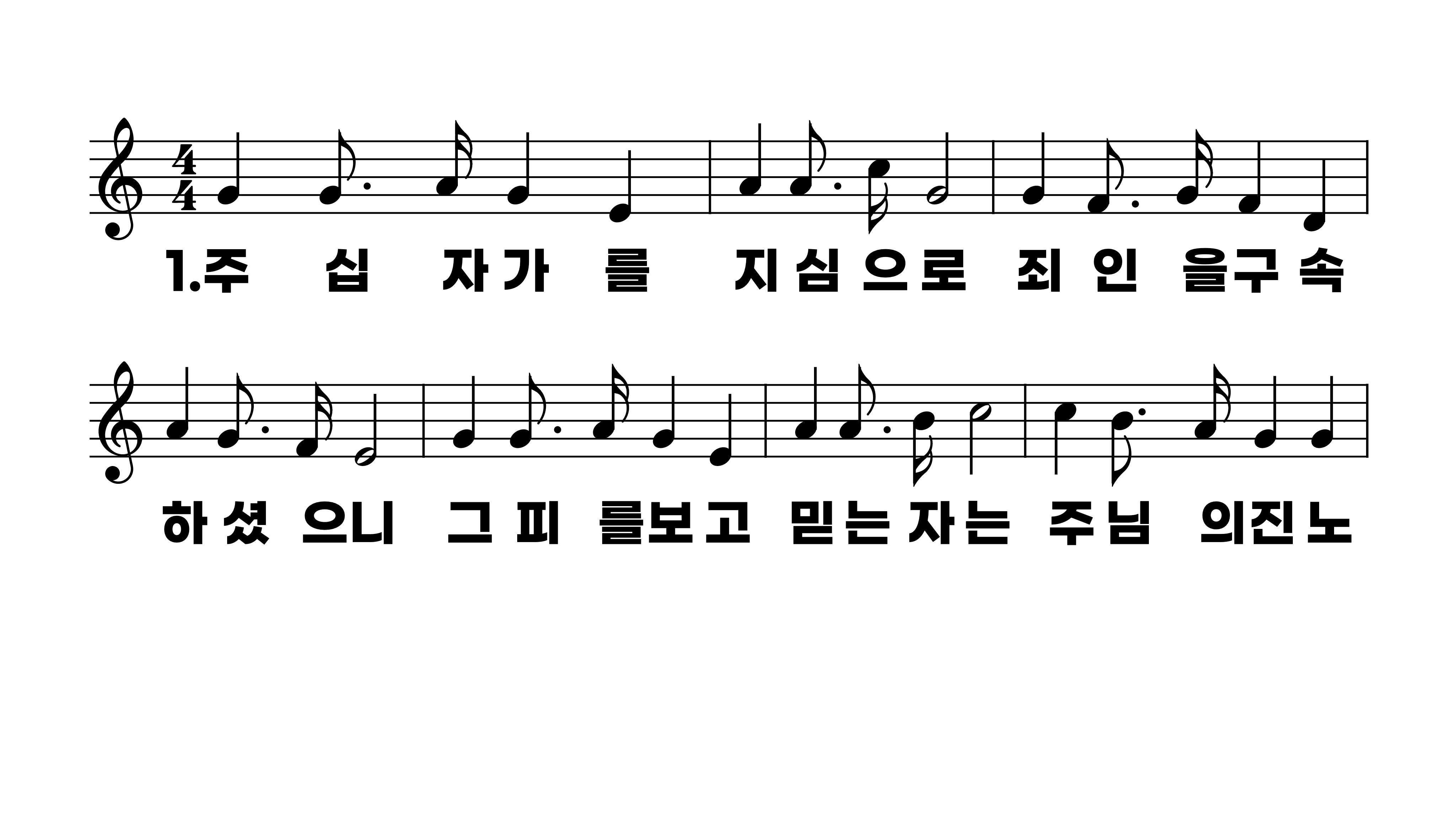 265장 주 십자가를 지심으로
1.주십자가를
2.흉악한죄인
3.심판할때에
4.구주의사랑
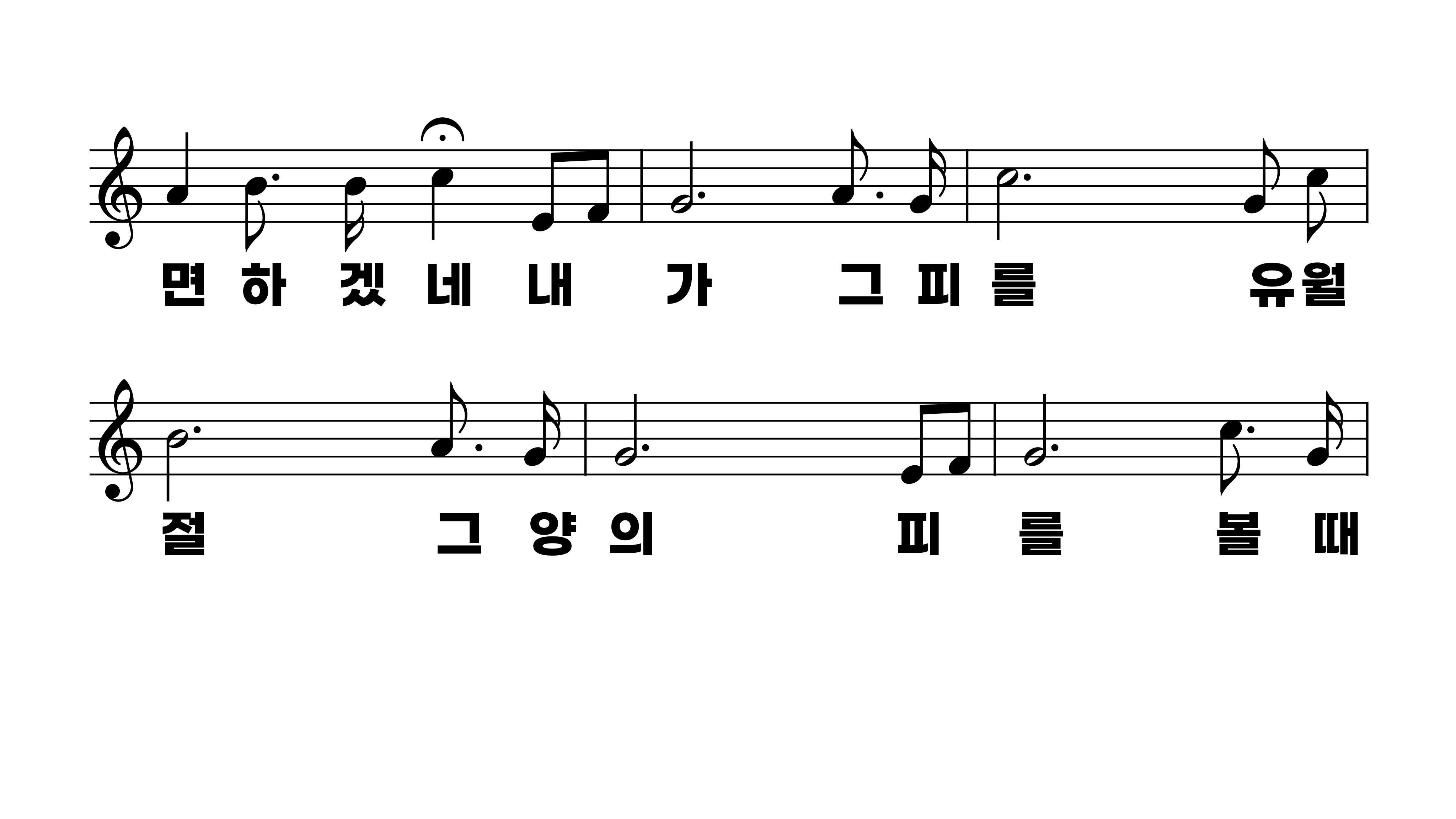 265장 주 십자가를 지심으로
1.주십자가를
2.흉악한죄인
3.심판할때에
4.구주의사랑
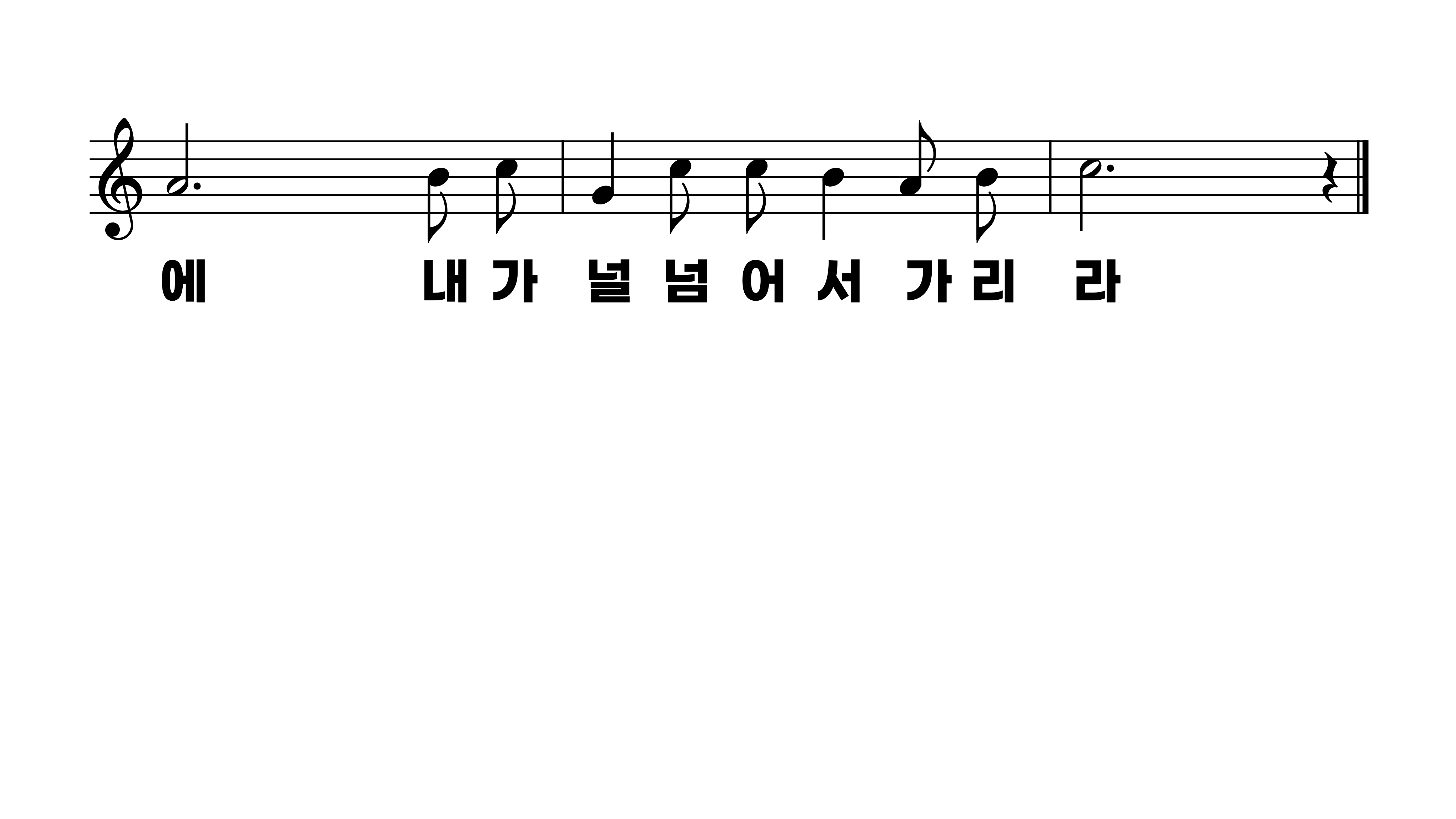 265장 주 십자가를 지심으로
1.주십자가를
2.흉악한죄인
3.심판할때에
4.구주의사랑
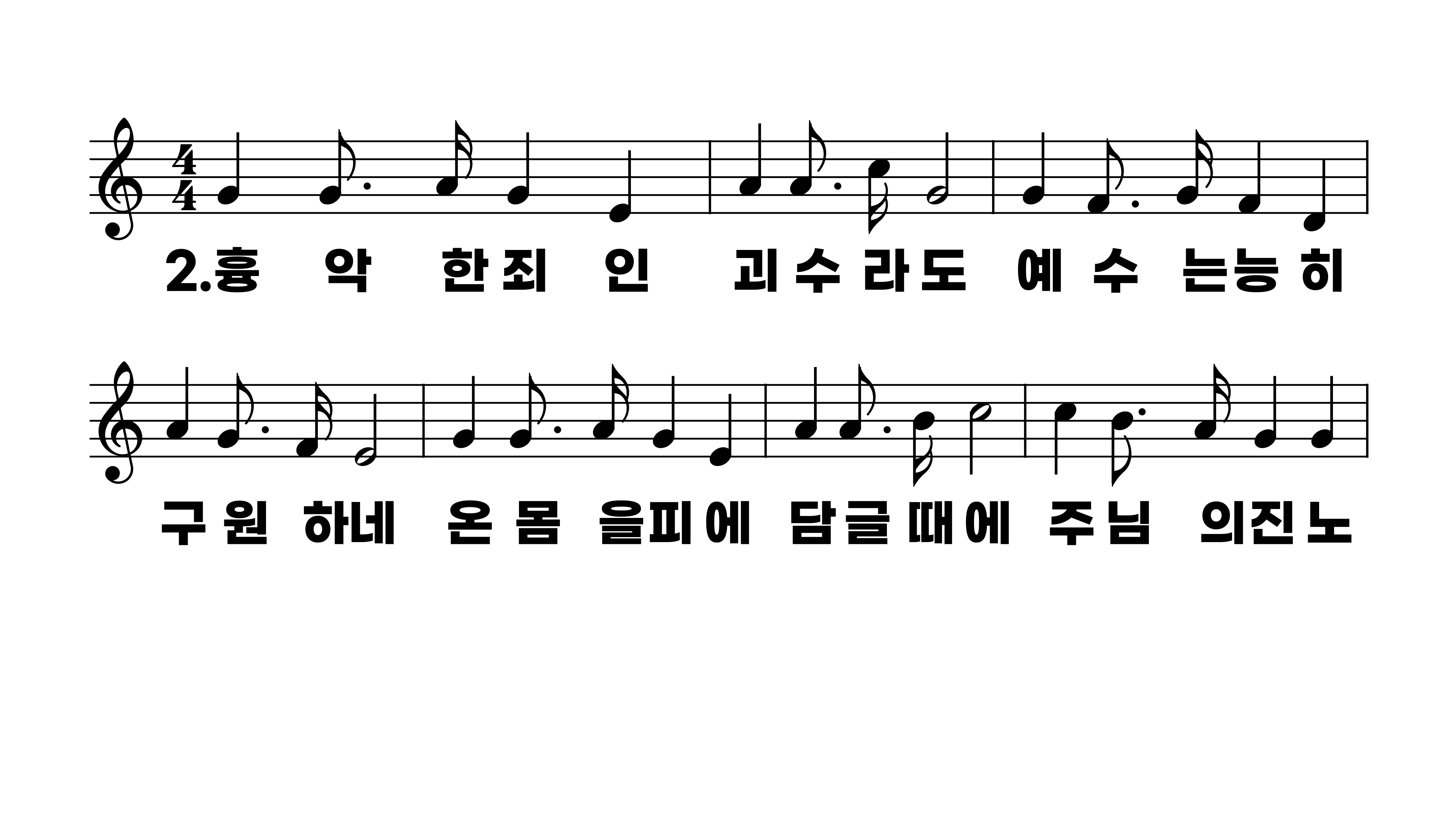 265장 주 십자가를 지심으로
1.주십자가를
2.흉악한죄인
3.심판할때에
4.구주의사랑
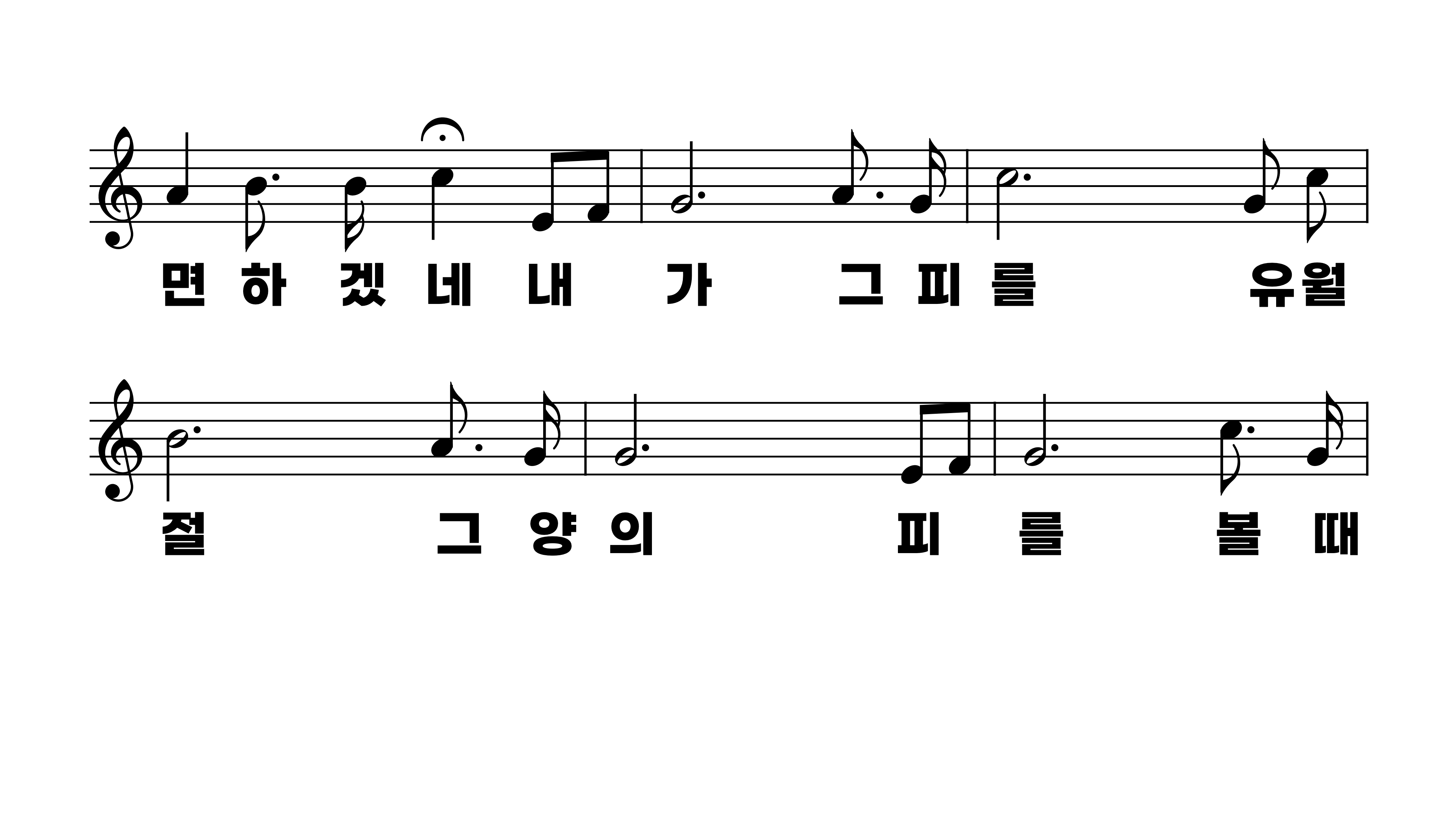 265장 주 십자가를 지심으로
1.주십자가를
2.흉악한죄인
3.심판할때에
4.구주의사랑
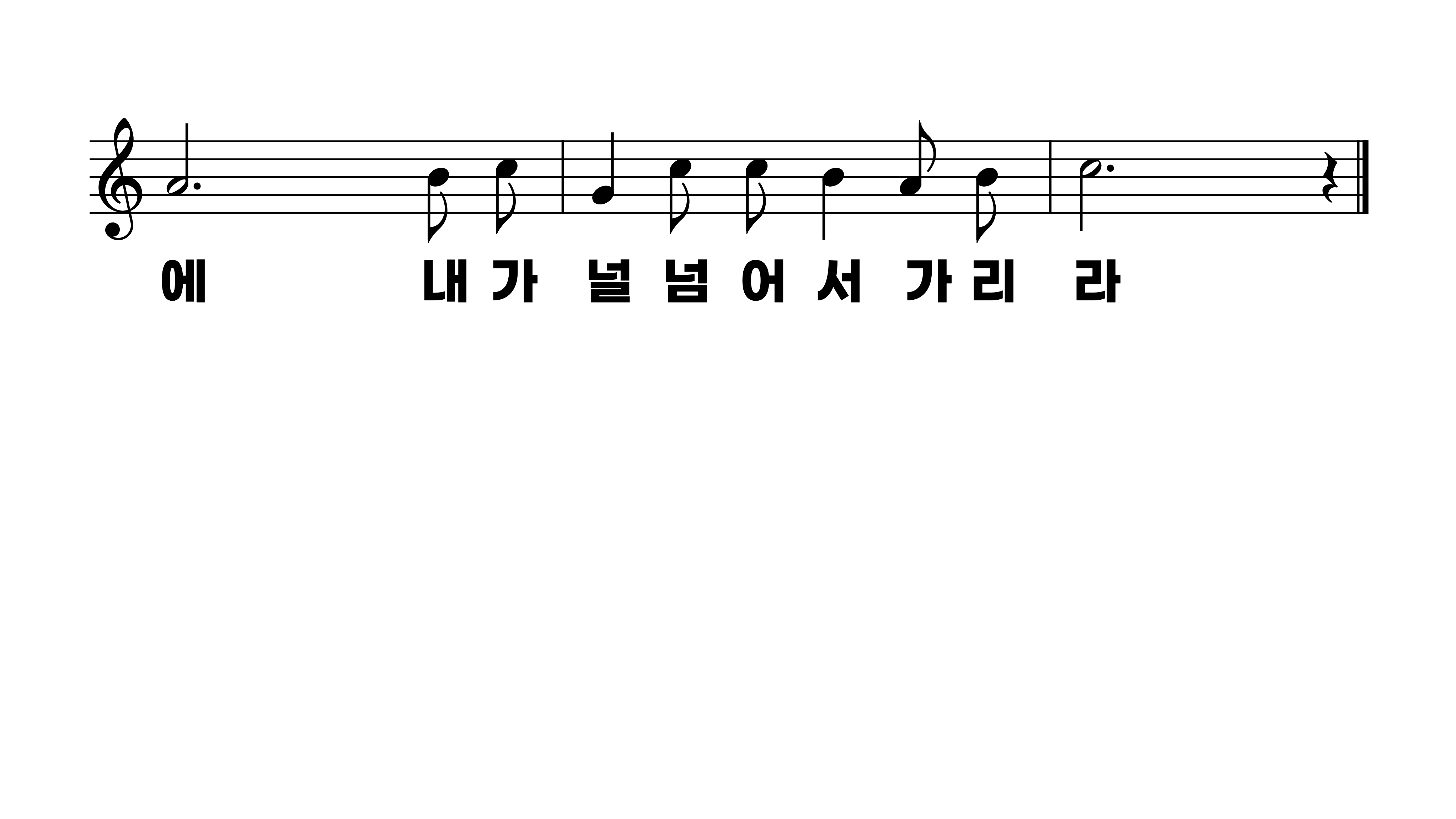 265장 주 십자가를 지심으로
1.주십자가를
2.흉악한죄인
3.심판할때에
4.구주의사랑
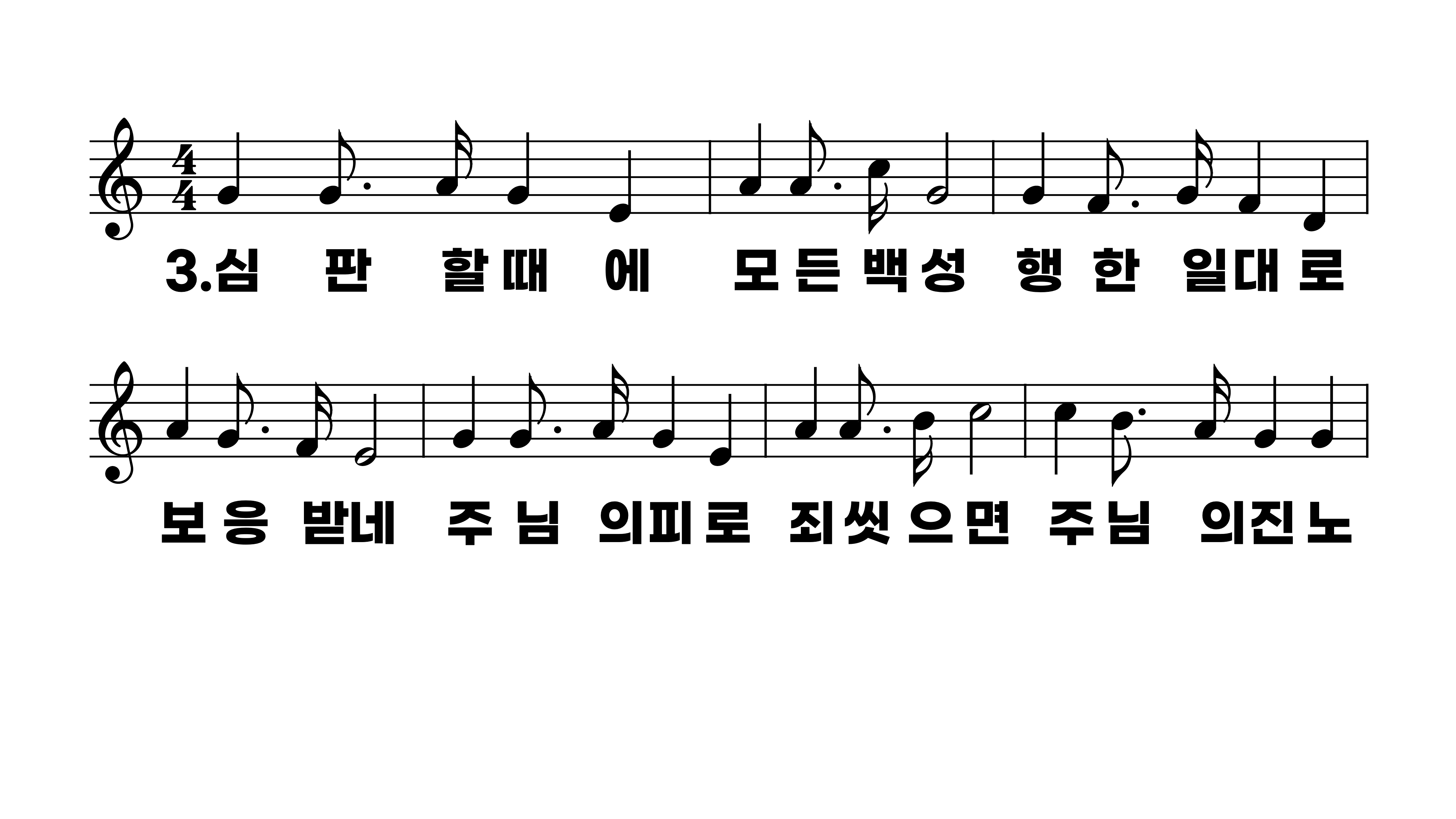 265장 주 십자가를 지심으로
1.주십자가를
2.흉악한죄인
3.심판할때에
4.구주의사랑
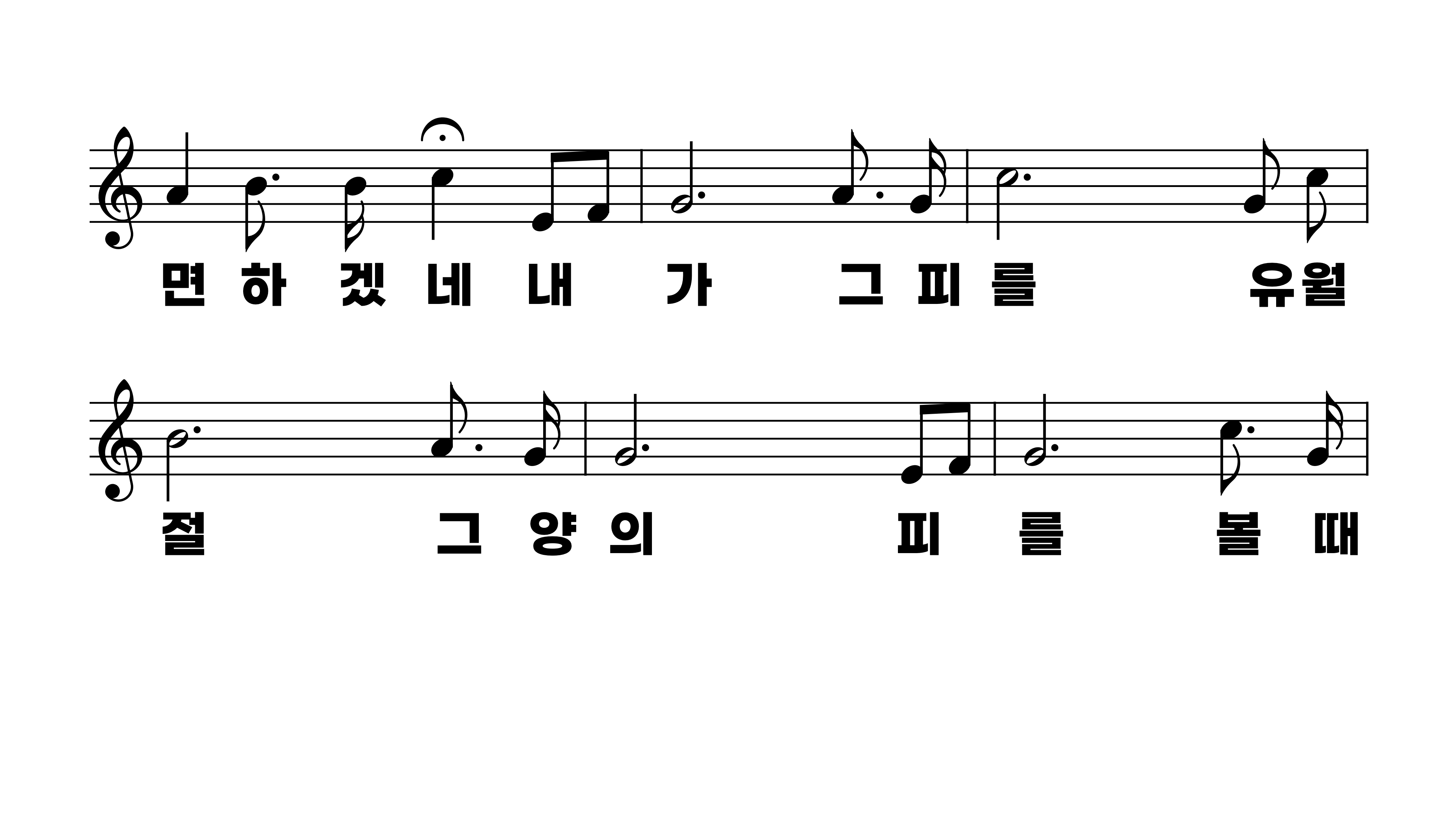 265장 주 십자가를 지심으로
1.주십자가를
2.흉악한죄인
3.심판할때에
4.구주의사랑
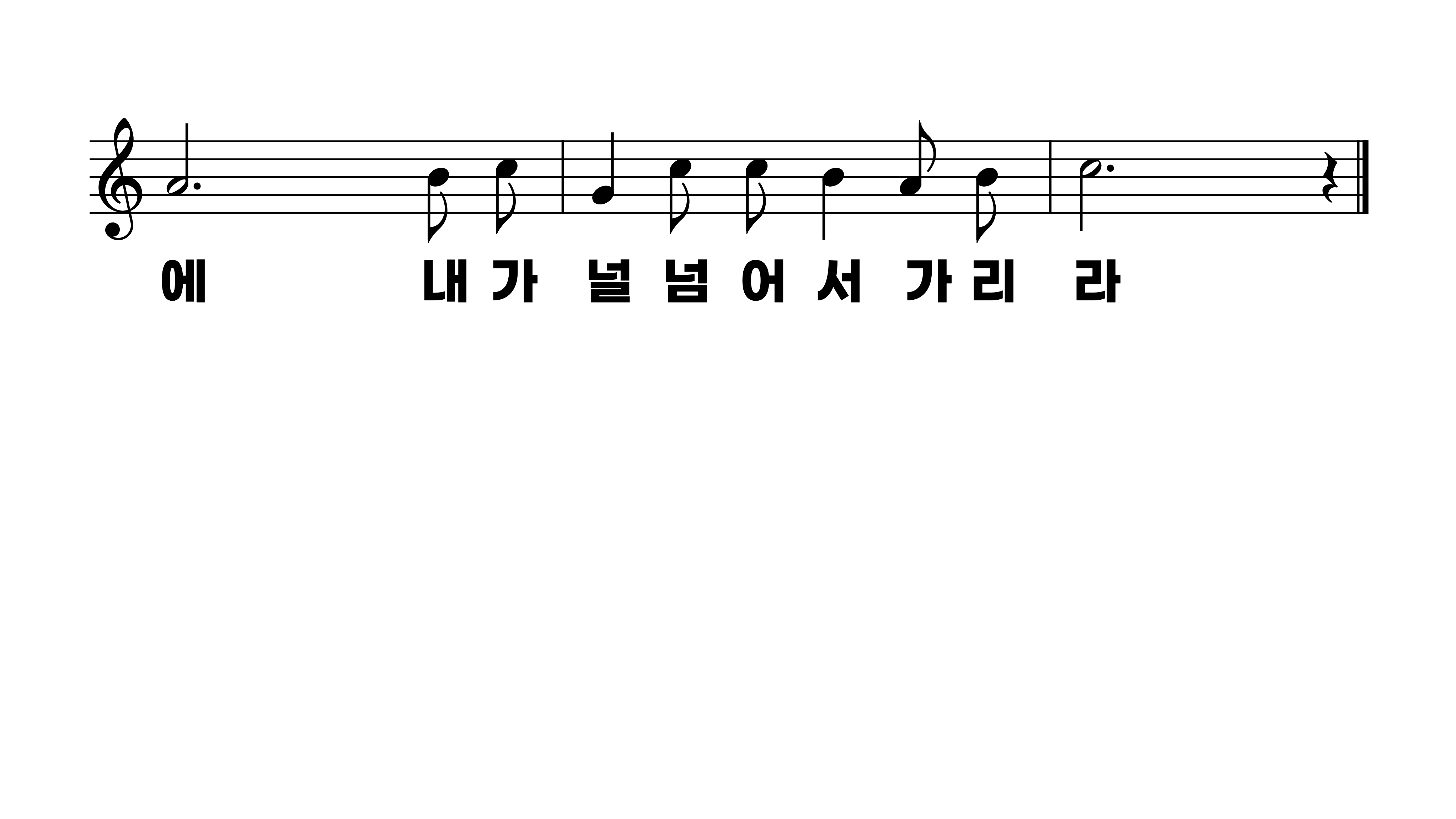 265장 주 십자가를 지심으로
1.주십자가를
2.흉악한죄인
3.심판할때에
4.구주의사랑
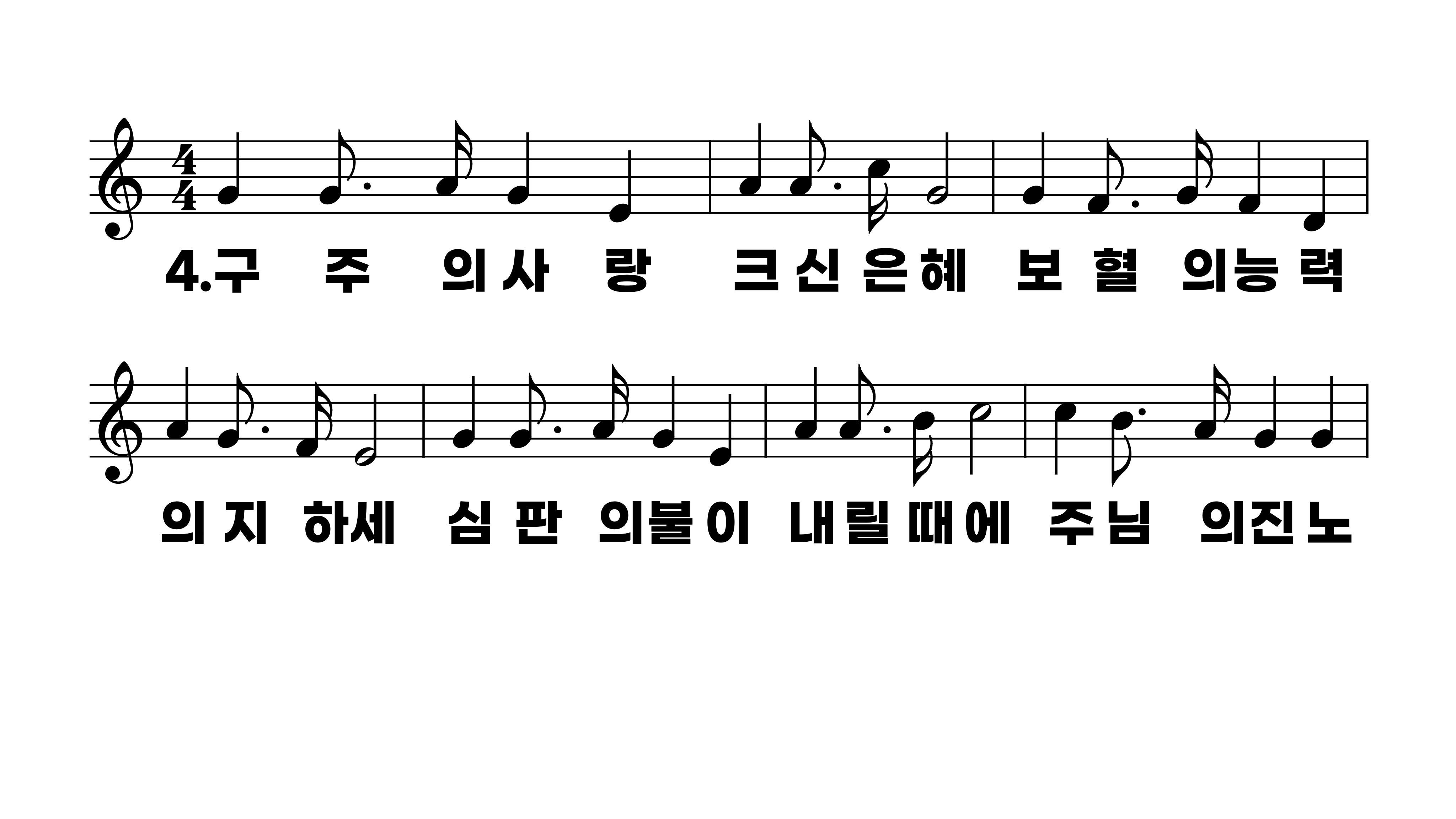 265장 주 십자가를 지심으로
1.주십자가를
2.흉악한죄인
3.심판할때에
4.구주의사랑
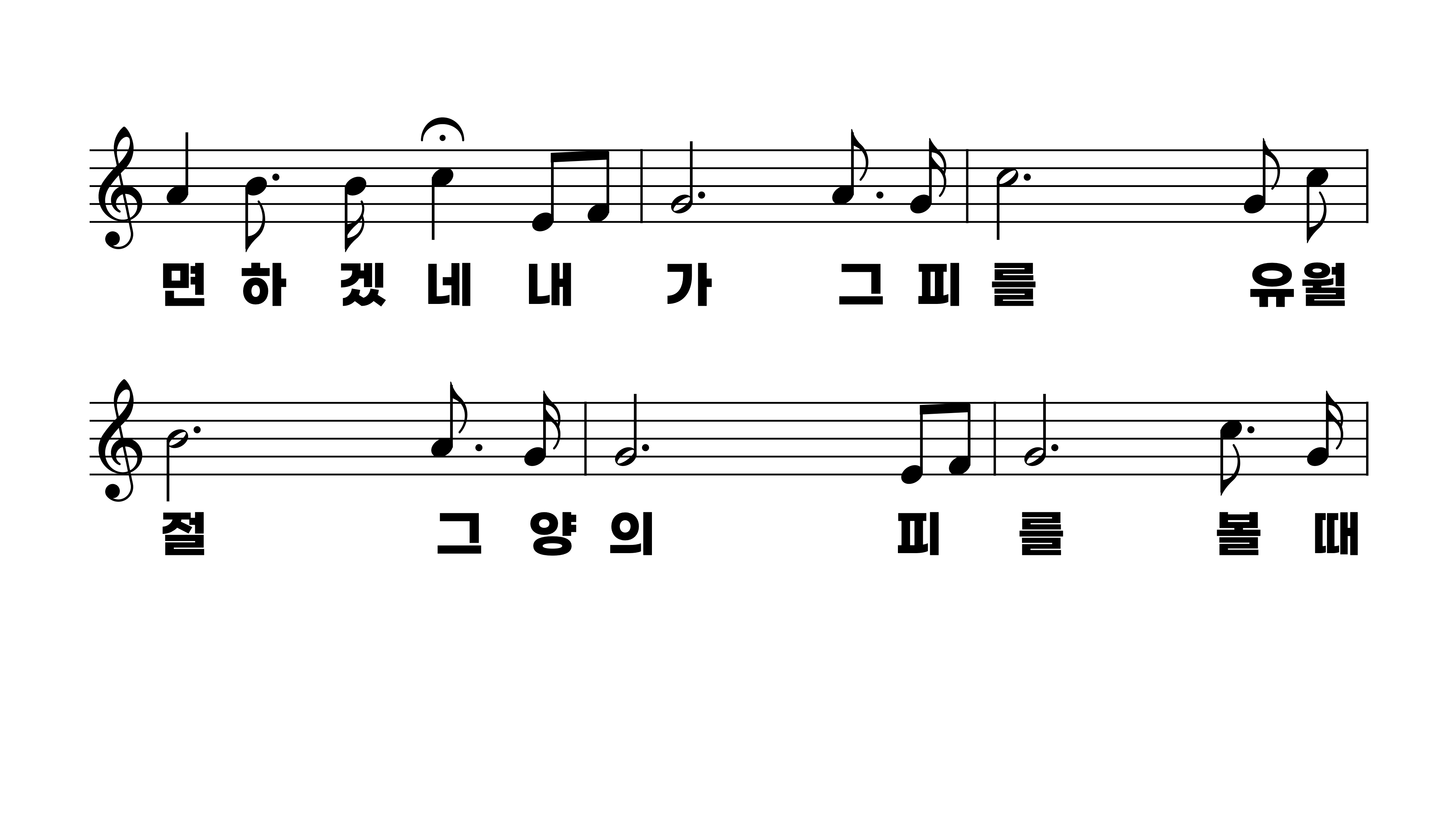 265장 주 십자가를 지심으로
1.주십자가를
2.흉악한죄인
3.심판할때에
4.구주의사랑
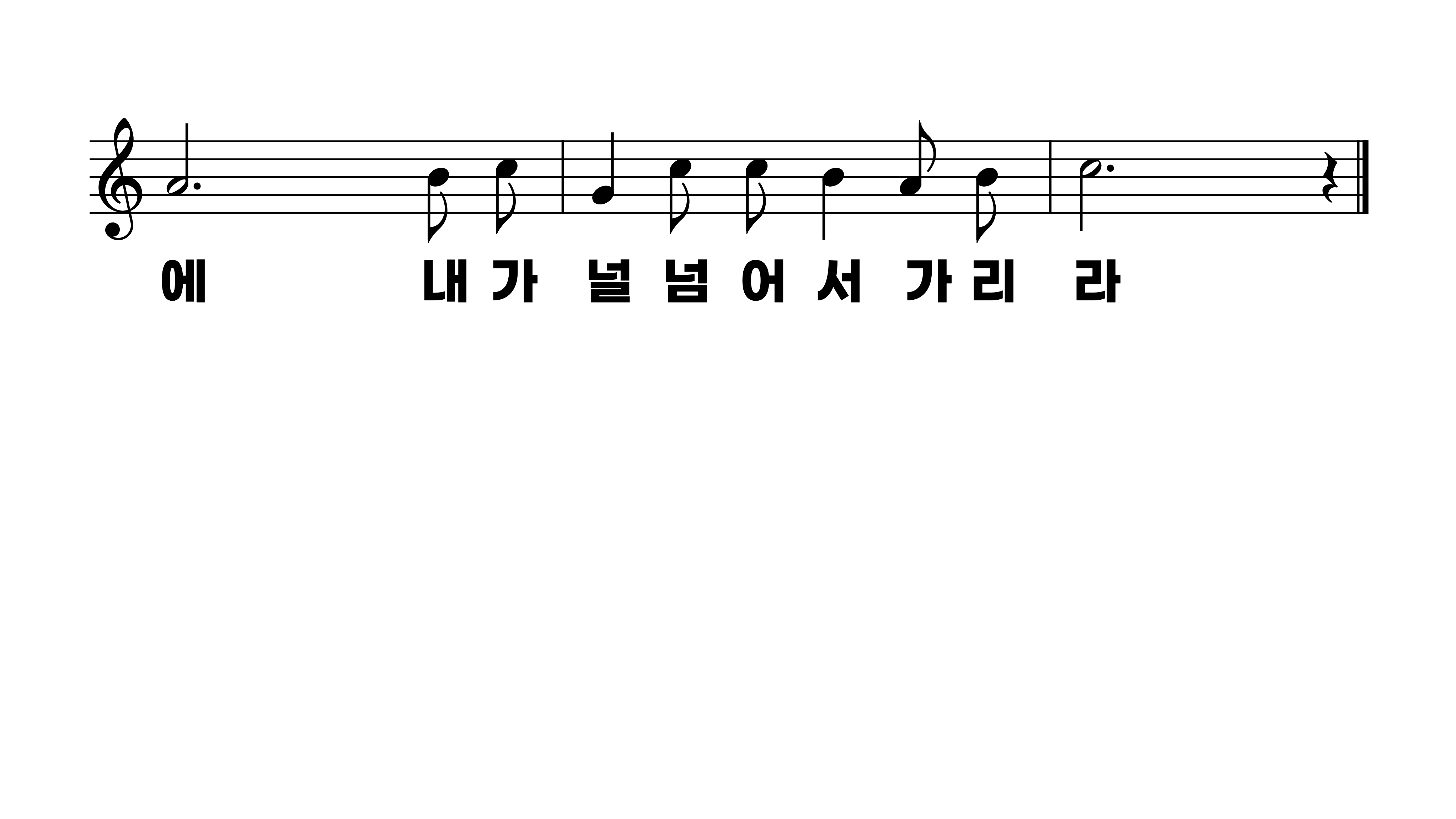 265장 주 십자가를 지심으로
1.주십자가를
2.흉악한죄인
3.심판할때에
4.구주의사랑